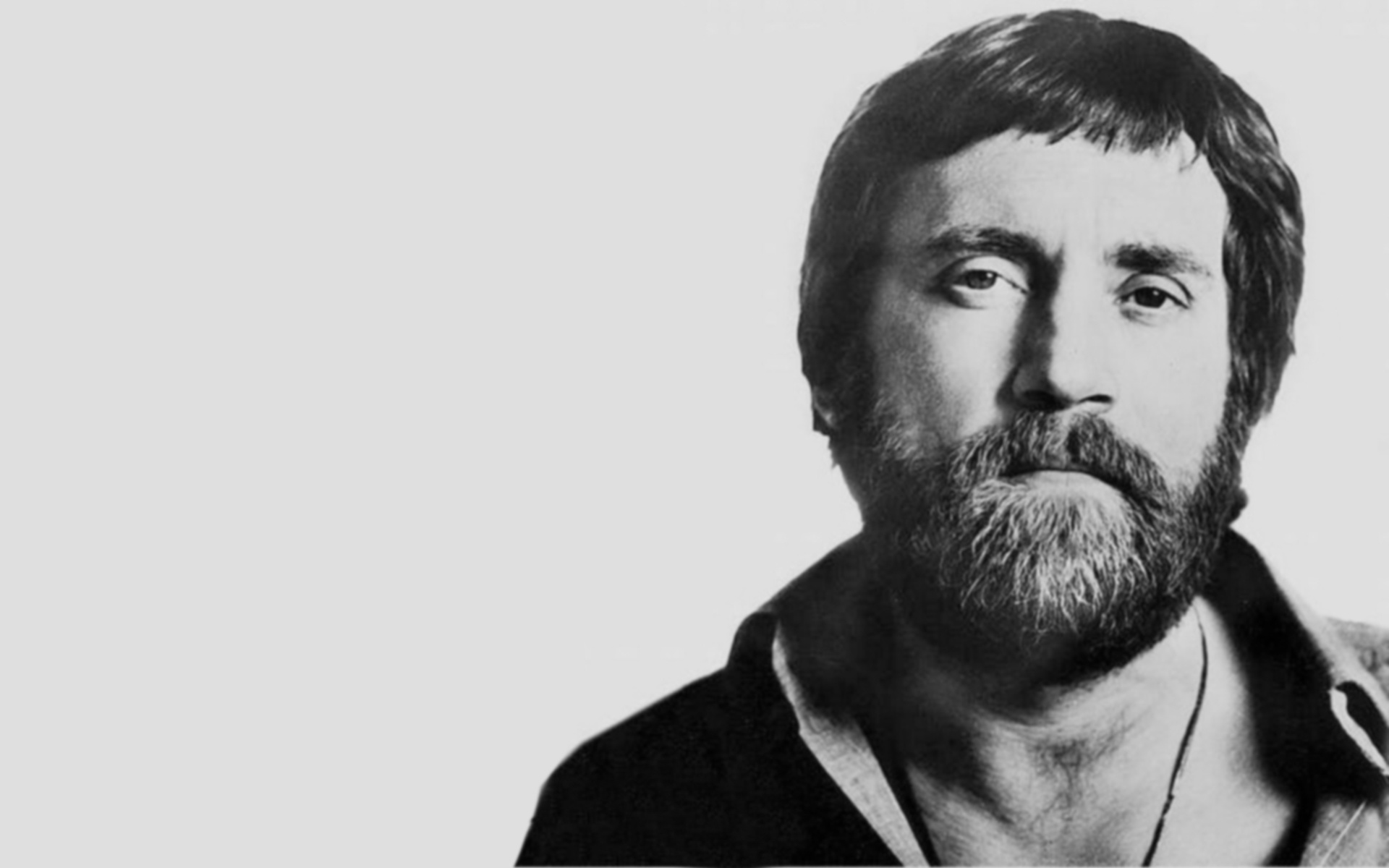 "Разберёмся"
Крутько Ю. Р-21
25 января 1938 г
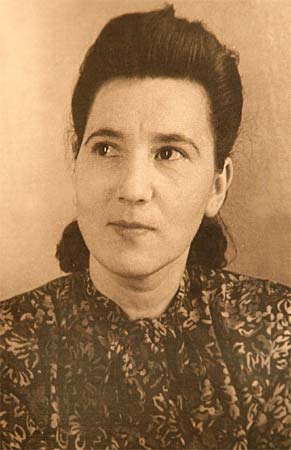 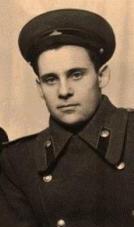 Нина Максимовна Серёгина
Семён Владимирович Высоцкий
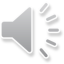 Москва –Оренбург - Москва
Семья Владимира разделилась на две новые
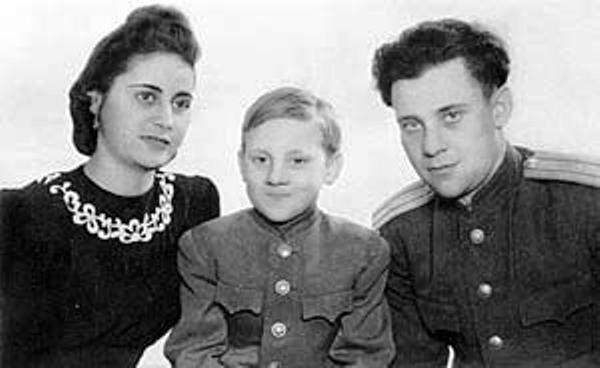 Театр, новые друзья, песни во дворе
«Это не мое»
«Короткое счастье на всю жизнь»
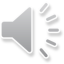 1959 г. «сверстницы»
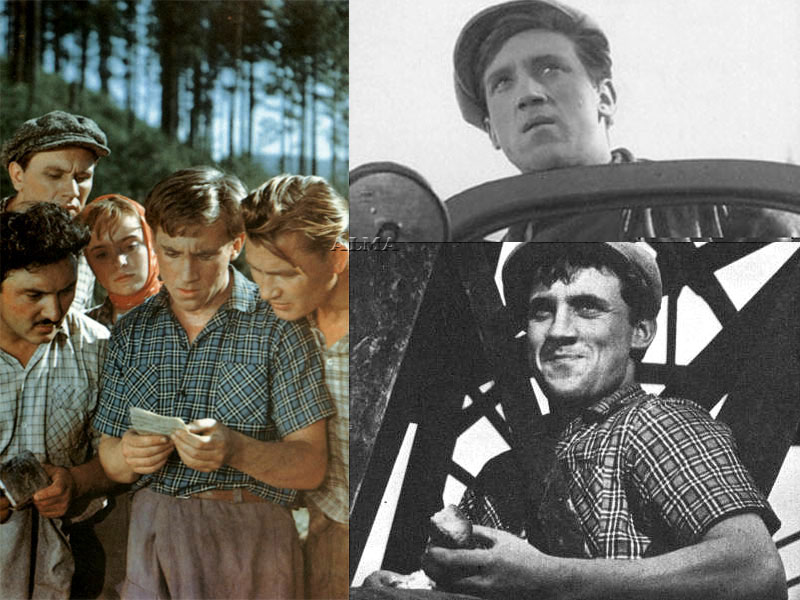 Театр имени Пушкина
«Женюсь на самой красивой актрисе Советского Союза»
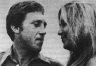 Театр на таганке или второй дом
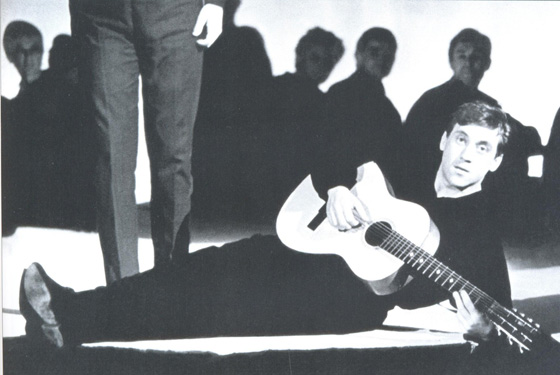 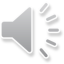 Первое выступление на эстраде
Героические песни для опасных профессий
Высоцкий и Булат окуджава
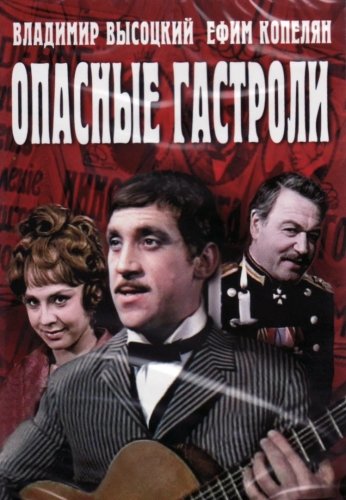 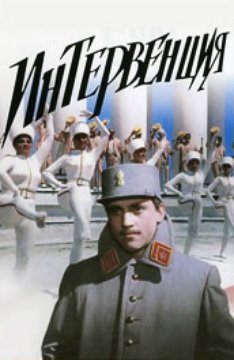 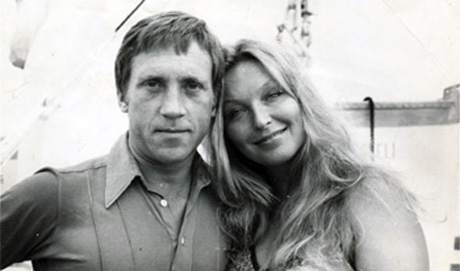 «Мы смотрим друг на друга как будто всегда были знакомы и я знаю, что это ты»
Я люблю и значит я живу
«Эпоха высоцкого»
«Джинсы уже продали, куртку возвращаем»
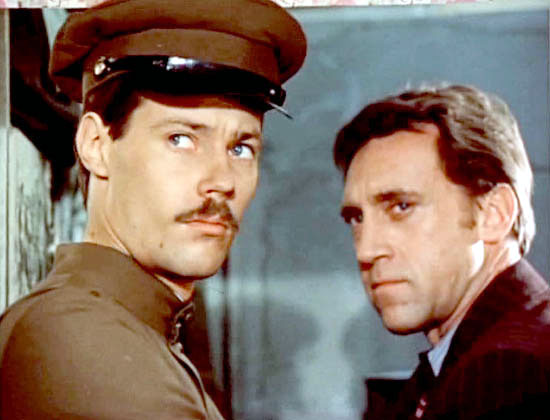 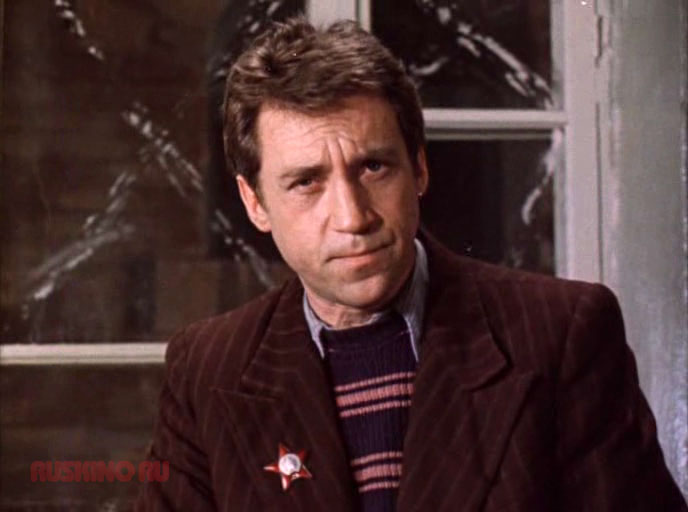 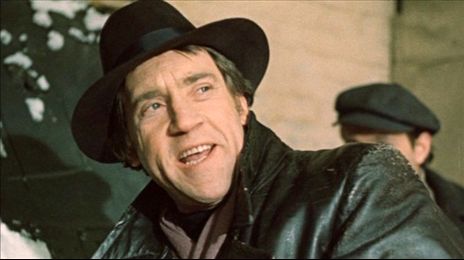 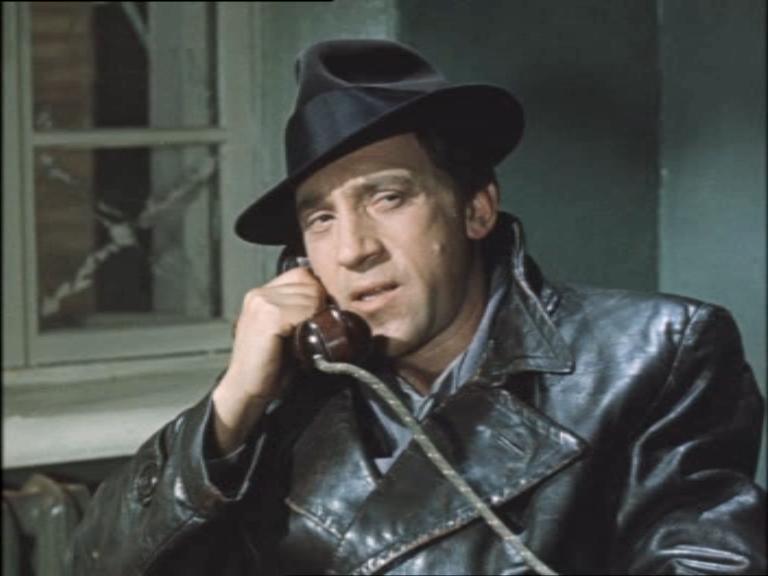 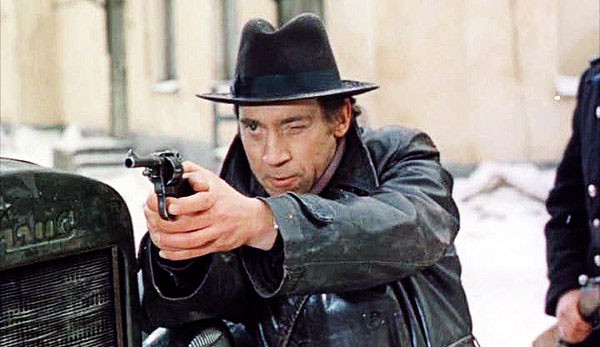